БАЛАЛАРҒА ҚАТЫСТЫ ЗОРЛЫҚ-ЗОМБЫЛЫҚ ФАКТІЛЕРІНЕ ЖЕДЕЛ ДЕН ҚОЮ АЛГОРИТМІ
ЖЕКЕ ЖАУАПКЕРШІЛІК – ӘКІМ ОРЫНБАСАРЫ, МЕМЛЕКЕТТІК ОРГАН БАСШЫСЫ
ЖҰМЫСШЫ ОРГАН– 
ОҚУ-АҒАРТУ МИНИСТРЛІГІ
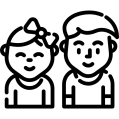 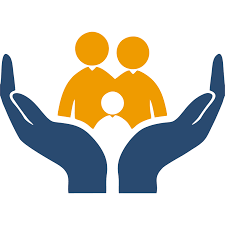 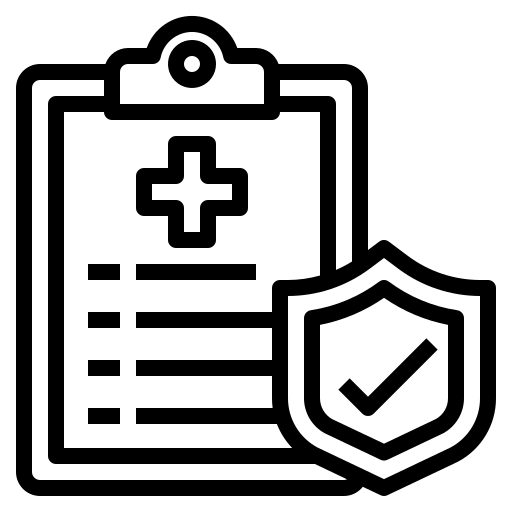 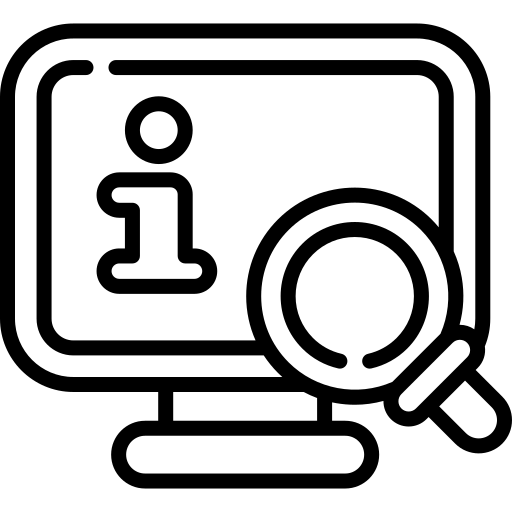 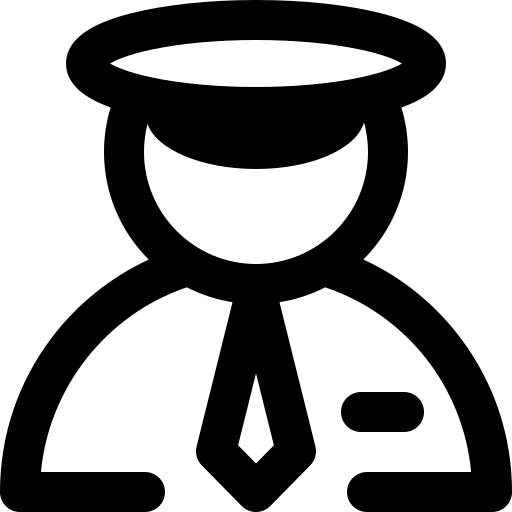 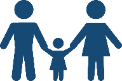 БІЛІМ БЕРУ ОРГАНДАРЫ
ДЕНСАУЛЫҚ САҚТАУ ОРГАНДАРЫ
ІШКІ ІСТЕР ОРГАНДАРЫ
БАЛА ҚҰҚЫҚТАРЫ ЖӨНІНДЕГІ ӨҢІРЛІК УӘКІЛ (БҚӨУ)
АҚПАРАТ ЖӘНЕ ҚОҒАМДЫҚ ДАМУ ОРГАНДАРЫ
ӘЛЕУМЕТТІК ҚОРҒАУ ОРГАНДАРЫ
2
3
4
1
Балаларға қатысты зорлық-зомбылық фактілерін анықтайды
БАҚ-қа тұрақты мониторинг, патронаждық бару, аулаларды аралау, азаматтардың өтініштері мен қабылдауларына мониторинг, білім ұйымдарында балалардың ахуалына және т.б. мониторингті жүзеге асырады
1 сағат ішінде қабылданатын шаралар туралы ақпараттандыру, мониторинг тобын құру, оқиға орнына бару
Кәмелетке толмағандардың істері жөніндегі комиссия ақпарат түскен сәттен бастап 12 сағаттың ішінде баланы орналастыру немесе оны отбасында қалдыру туралы шешім қабылдайды
БІЛІМ БЕРУ ОРГАНДАРЫ
ДЕНСАУЛЫҚ САҚТАУ ОРГАНДАРЫ
ІШКІ ІСТЕР ОРГАНДАРЫ
ӨҢІРДІҢ БҚӨУ, ІСБ
ПРОКУРАТУРА ОРГАНДАРЫ
ӘЛЕУМЕТТІК ҚОРҒАУ ОРГАНДАРЫ
Болған фактқа қатысты қабылданған шаралар туралы жұртшылықты жедел хабардар ету
Өңірдегі болған зорлық-зомбылық фактілері бойынша тоқсанына бір рет қабылданған шаралар туралы брифинг. Көмек көрсету, сұрақтарды бақылау 
ІСБ: БАҚ-тағы жұмысты ұйымдастыру, ақпараттық түсіндіру
Балалардың өмірі мен денсаулығына қауіпті анықтау 
Психологиялық көмек беру 
Баланың талаптарын (тамақ, киім)  қамтамасыз ету 
Ата-ана қамқорлығында болмаса КБО, БҚО орналастыру
Оқиға орнына бару
Оқиға орнын қарау
СМС бекіту
Жәбірленушіден жауап алу 
Куәгерлерден жауап алу 
Қорғаушыны ұсыну 
Жәбірленушіні зорлаушыдан оқшаулау
ҚІЖК сәйкес тергеу іс-шараларын жүргізу
Алғашқы әлеуметтік қажеттіліктерін қамтамасыз ету
Арнайы әлеуметтік қызмет көрсетулер
Іс жүргізу прокурорын тағайындау
Қадағалауды қамтамасыз ету
Зорлық-зомбылық белгілерін анықтау
Баланың өмірі мен денсаулығына қауіпті анықтау 
Алдын-ала диагнозды бекіту 
Тиісті көлемде медициналық көмек көрсету